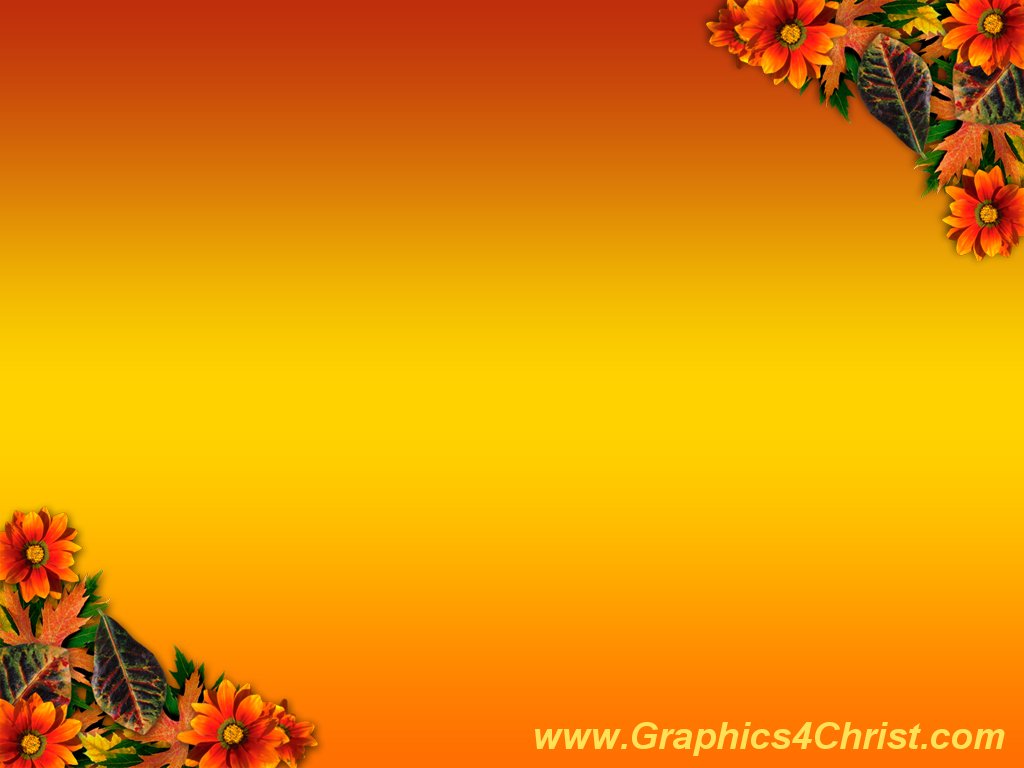 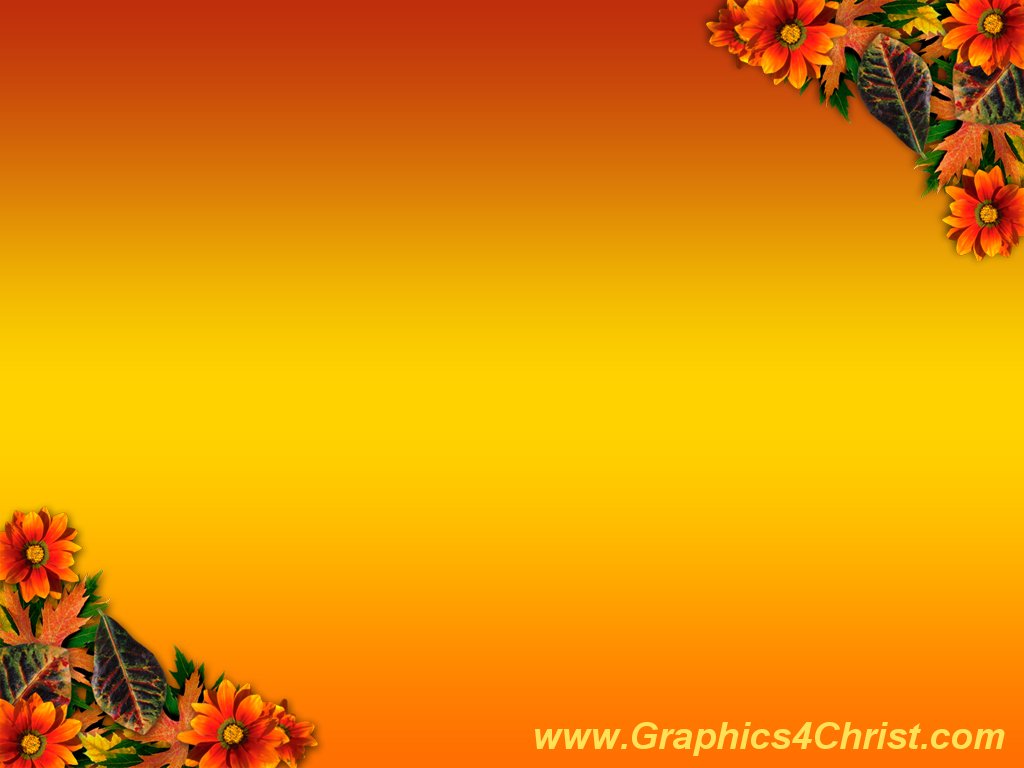 Урок изобразительного искусства в 5 классе.                                      Тема: «Древние образы, единство формы и декора в народных игрушках».
Учитель МБОУ «Илькинская СОШ» Федина Е.Г.
2013 – 2014 учебный год
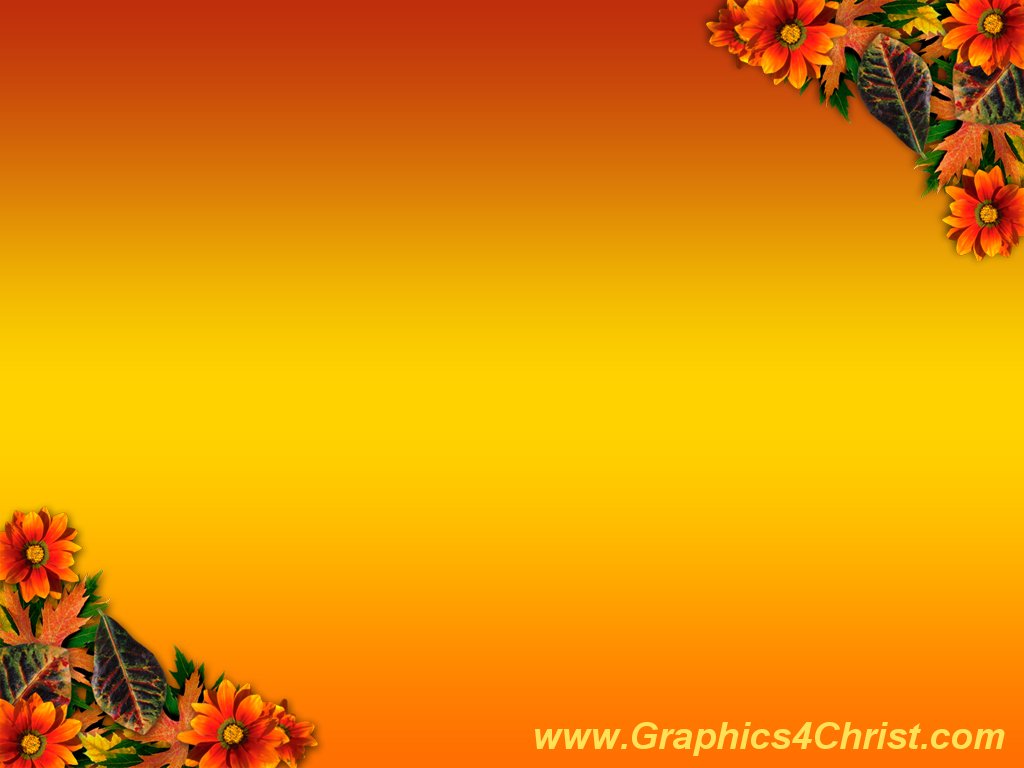 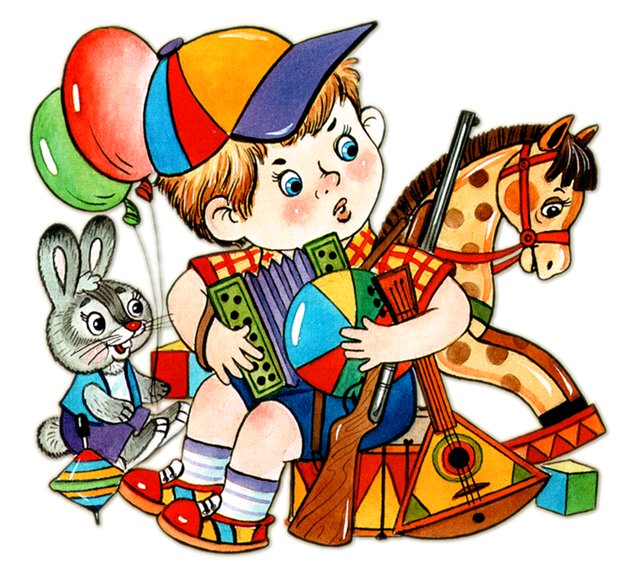 Много игрушек есть у ребят…
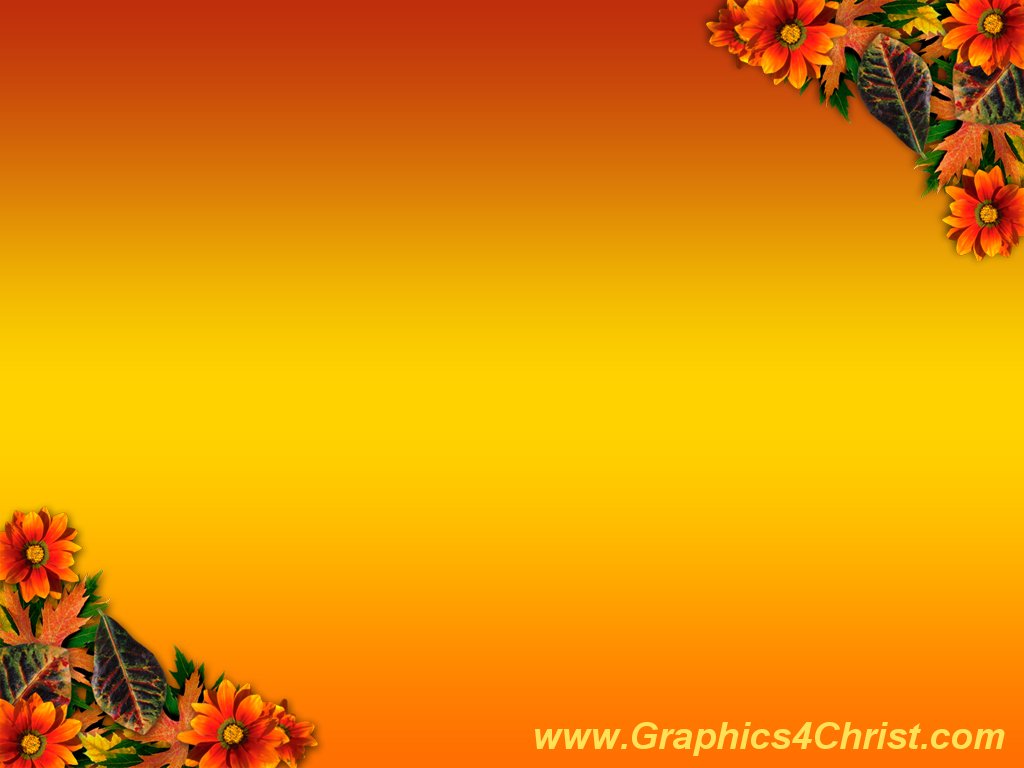 Тема урока:
«Древние образы, единство формы и декора в народных игрушках»
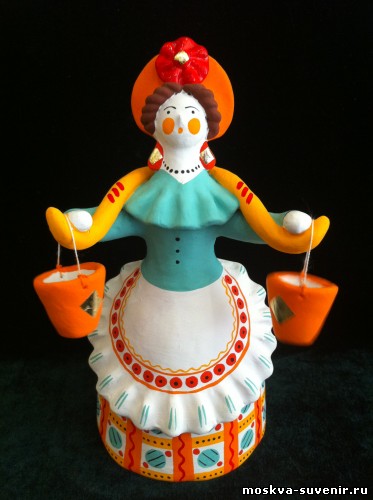 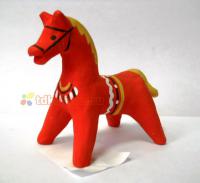 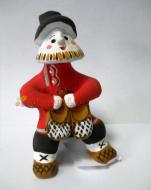 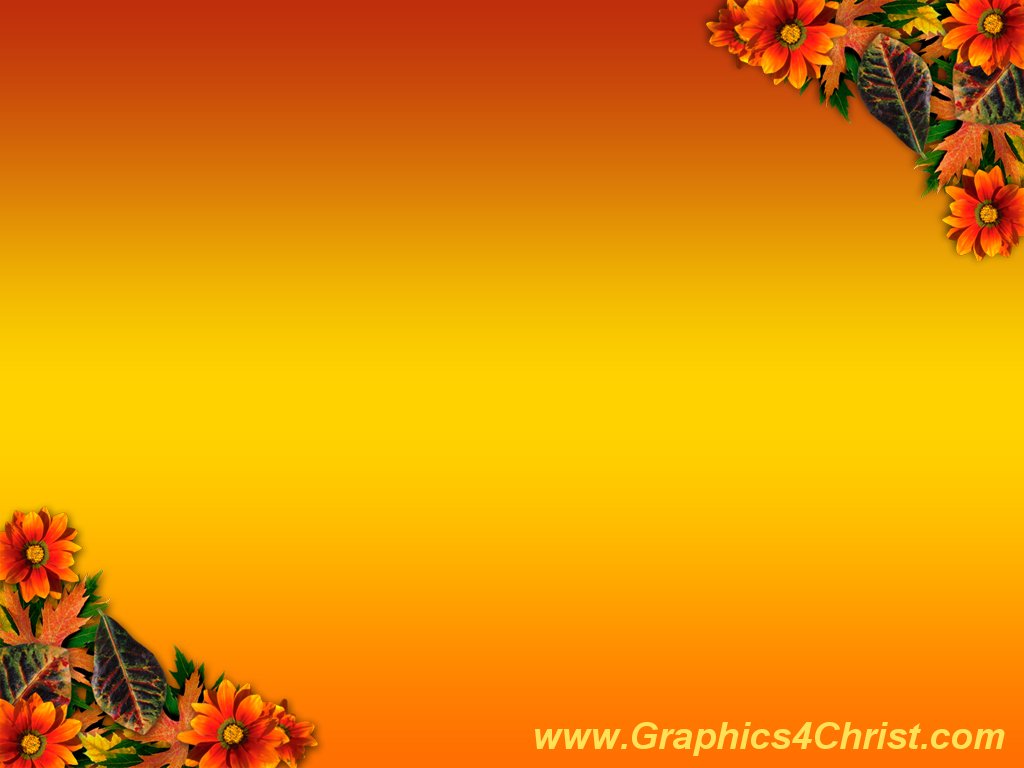 Художественная мастерская
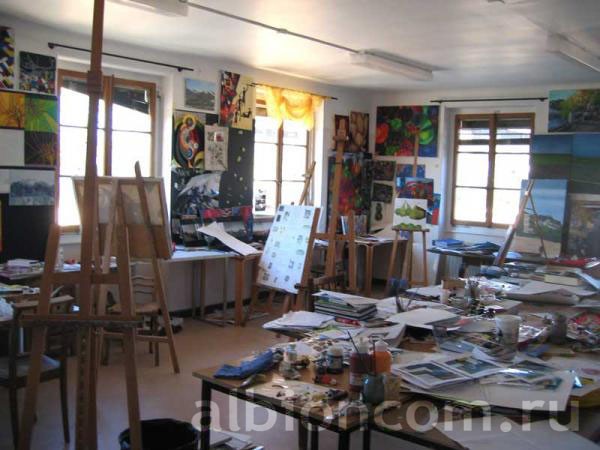 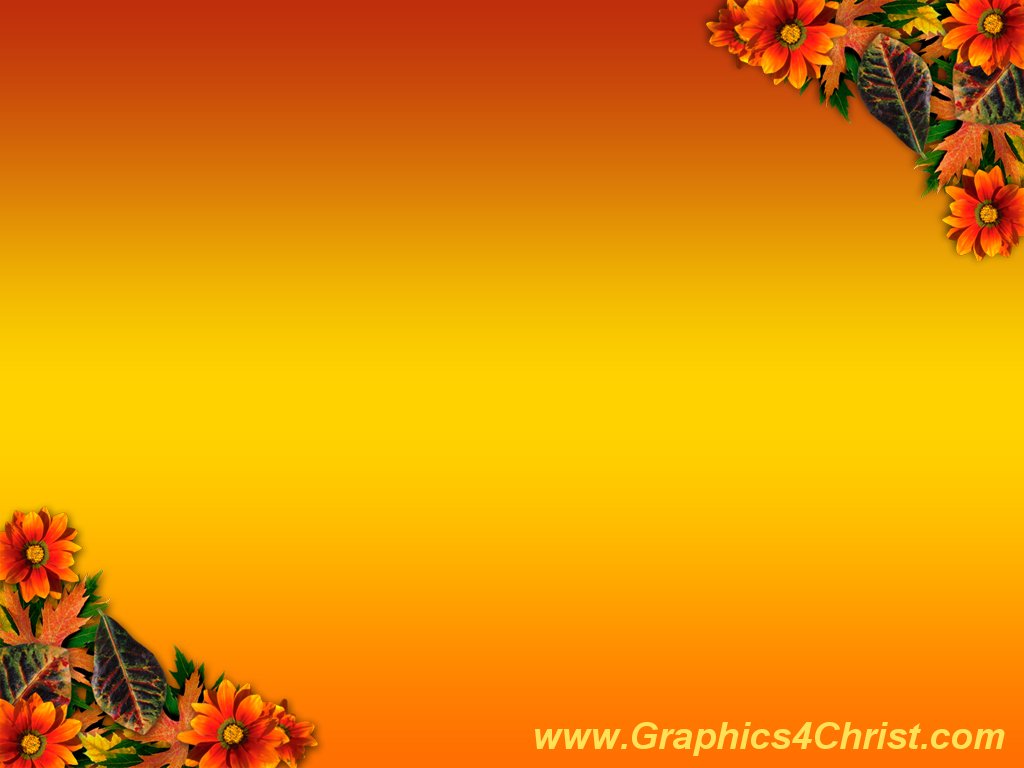 Дымковская игрушка
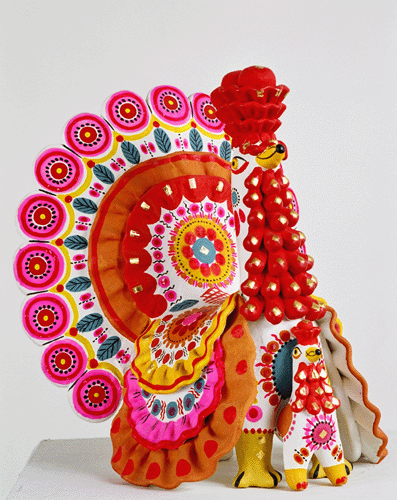 1. Пышные формы.                                2. Яркие краски.                                      3. Узор: кружочки, прямые и волнистые полоски, клеточки, пятна, точки.
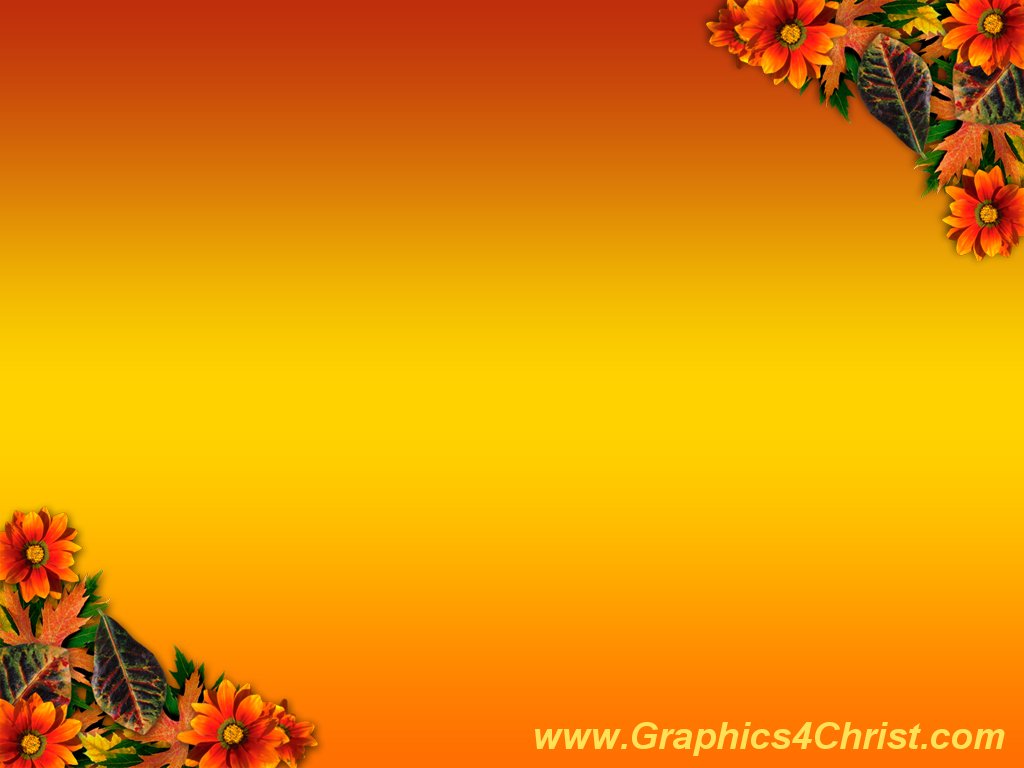 Филимоновская игрушка
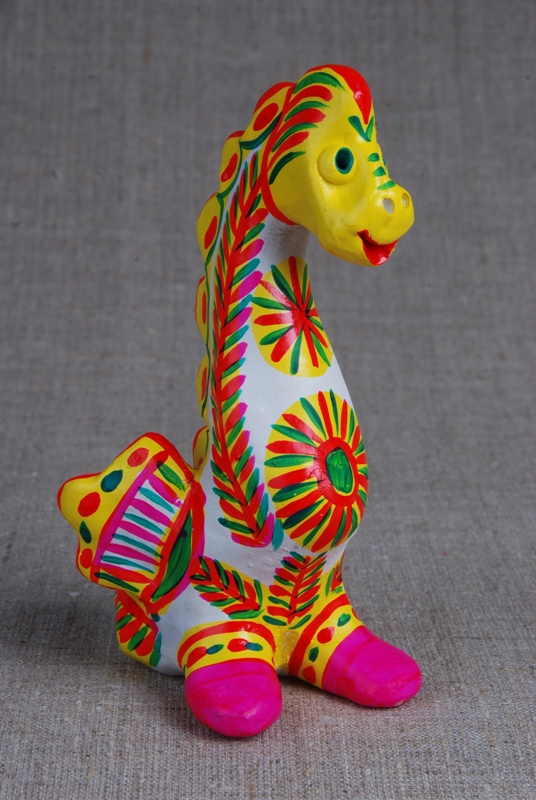 1. Удлинённые формы.                         2. Основные цвета: малиново-красный, жёлтый и изумрудно-зелёный.                             3. Узор: полоски, ёлочки, точки.
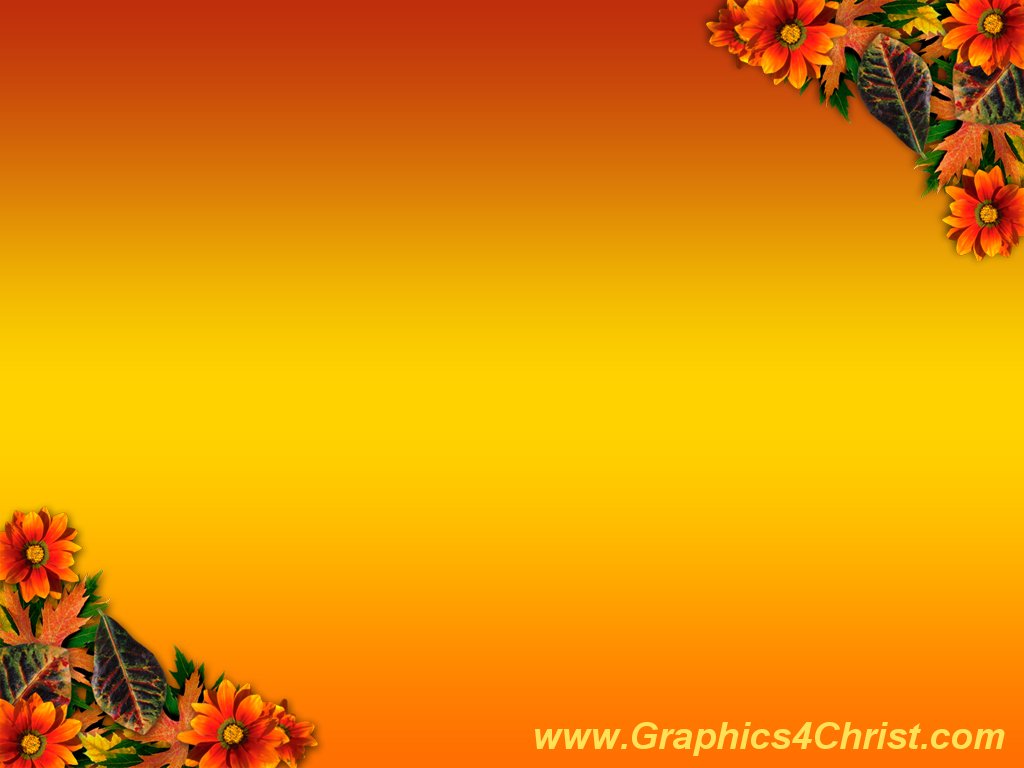 Каргопольские игрушки
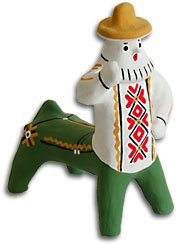 1. Приземистые неуклюжие фигурки.                                 2. Разные краски.                        3. Простой узор - символы солнца (круги и кресты), мотивы хлебных колосьев и веточек растений.
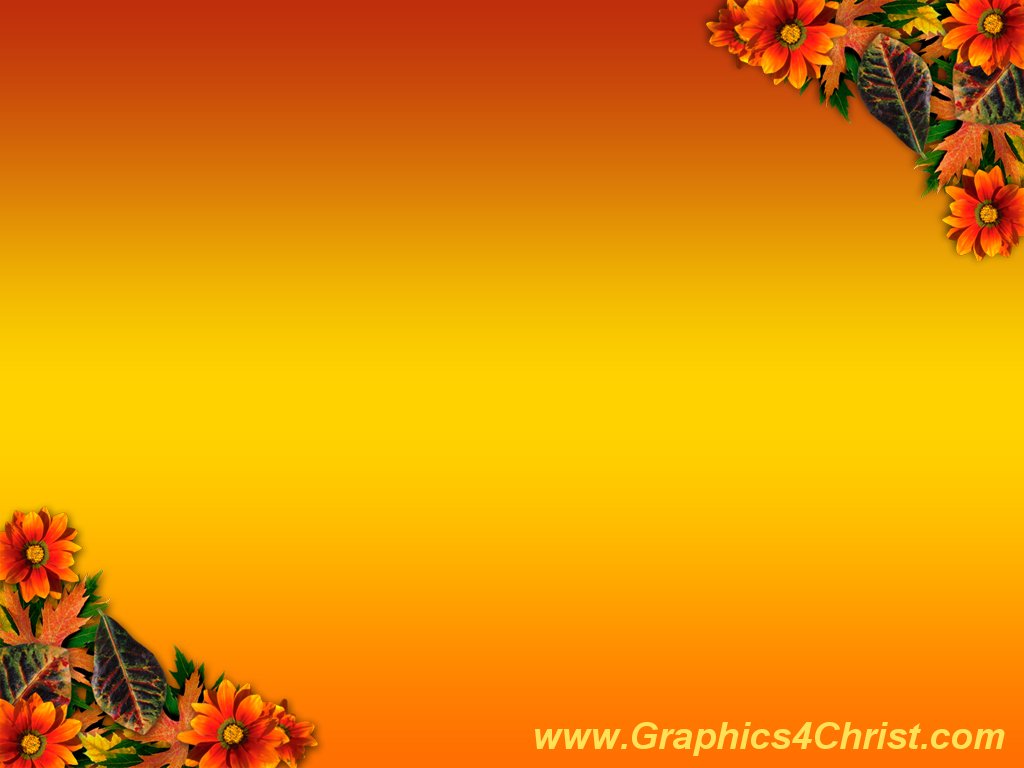 «Родина» игрушек
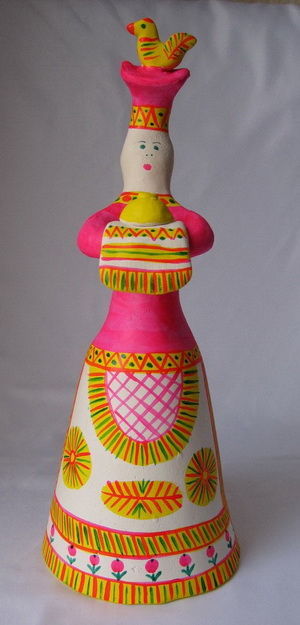 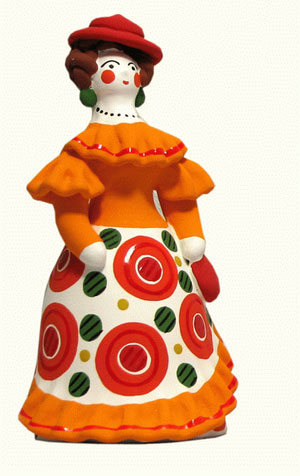 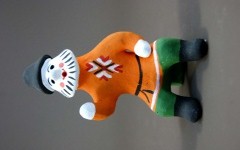 Дымковская – Кировская область
Каргопольская – Архангельская область
Филимоновская – Тульская область
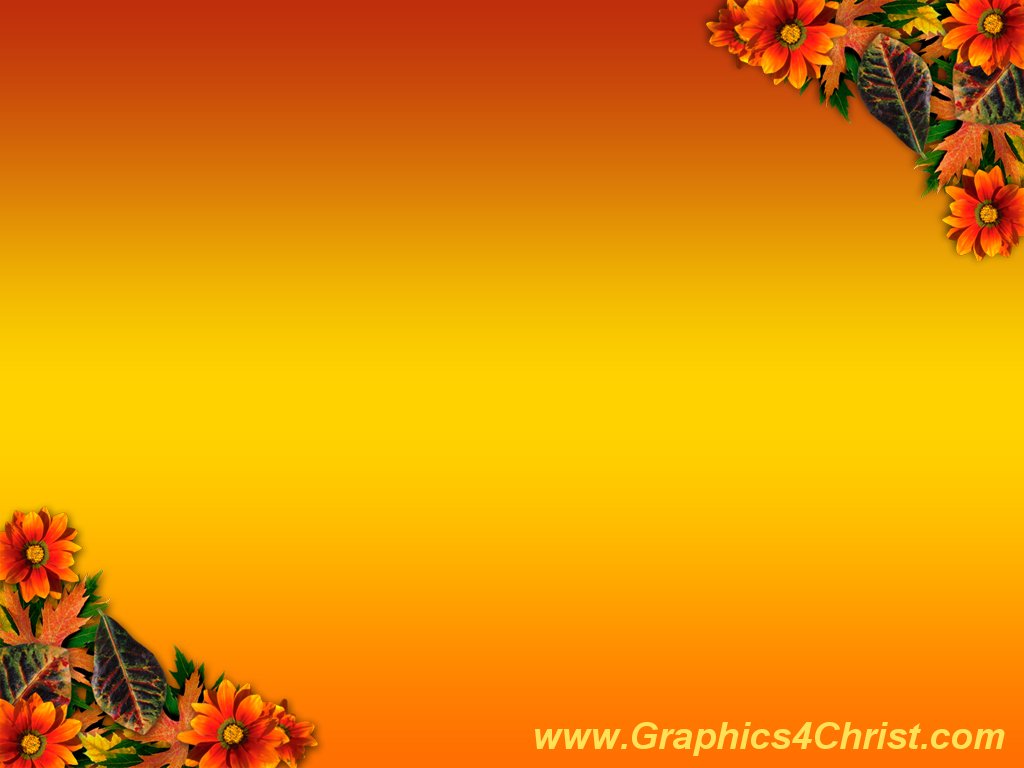 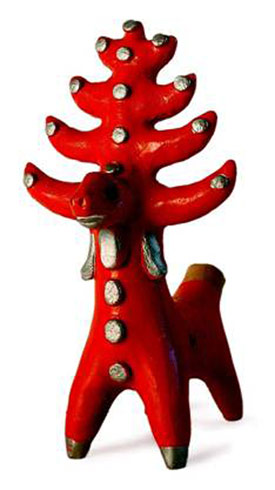 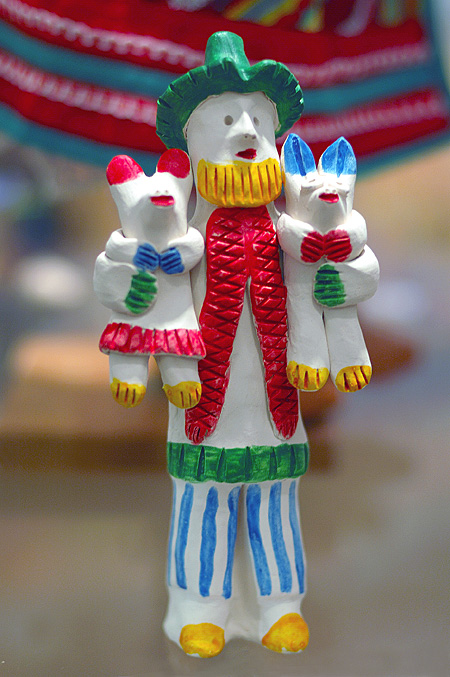 Абашевская – Пензенская область
Хлудневская – Калужская область
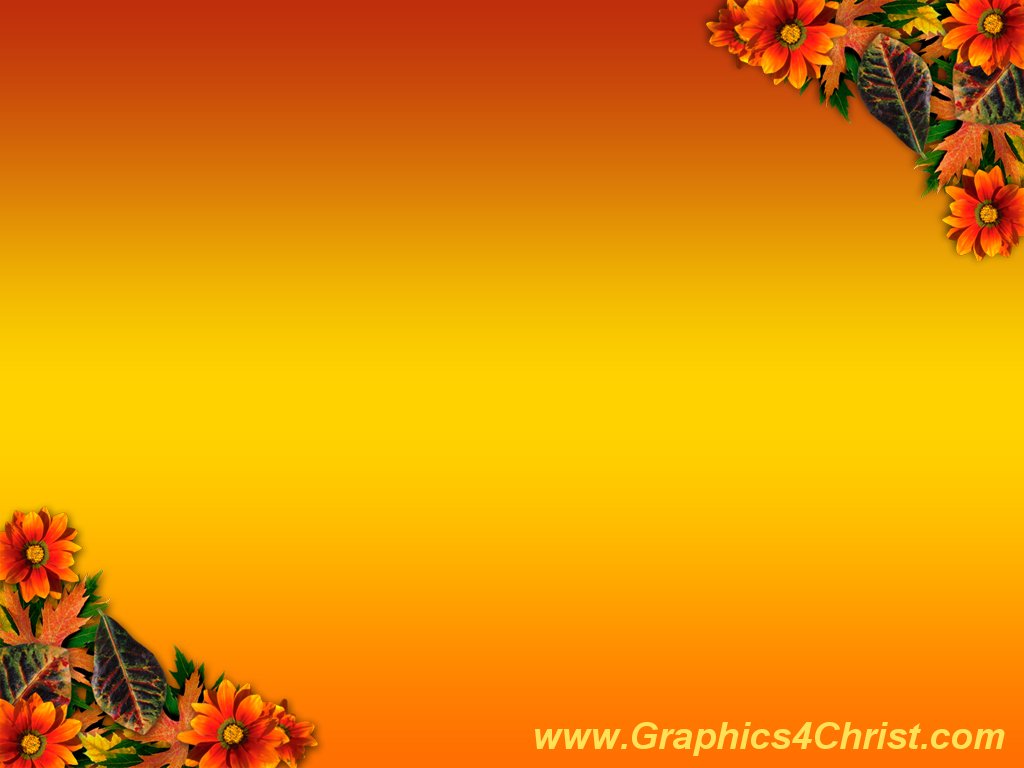 Физкультминутка
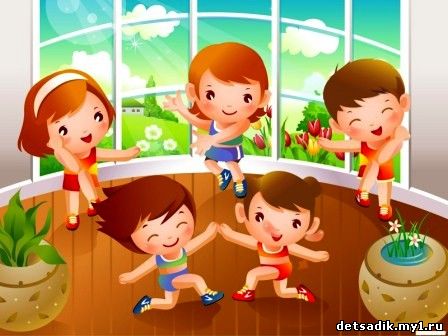 Что рисует мальчик странный                                                            На мольберте утром рано?                                                              Это - мама, это - папа и любимая собака.                                            Это – солнце, вместе с нами,
Светит добрыми лучами...
Нарисую маме поле,
Где гуляют на просторе
И зайчонок, и бельчонок,
И весёлый лис-плутишка,
Всех лесных зверей братишка.
Встанет мама утром рано,
Перед ней - моя поляна...
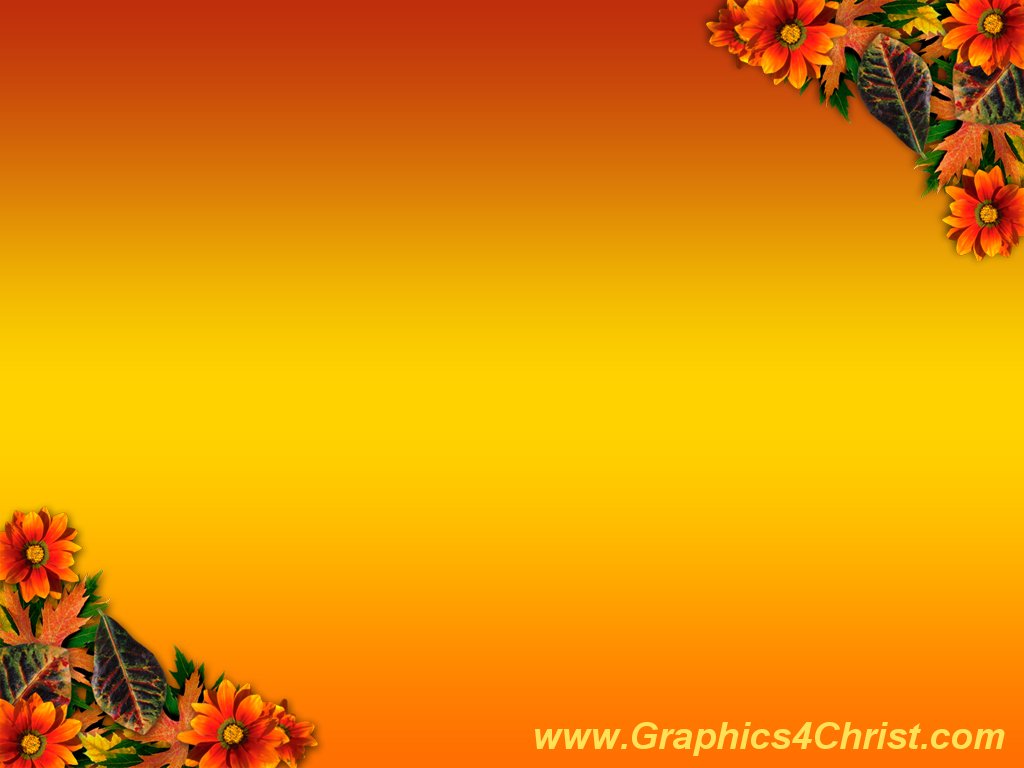 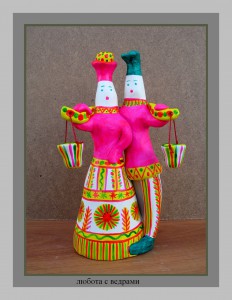 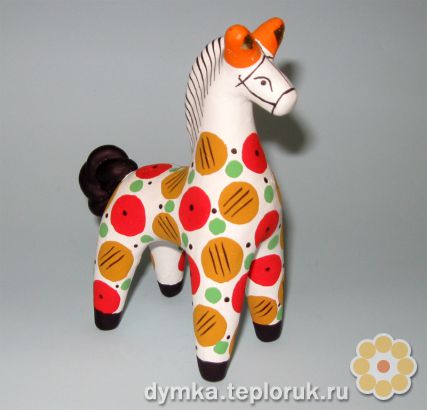 Чудо-игрушки
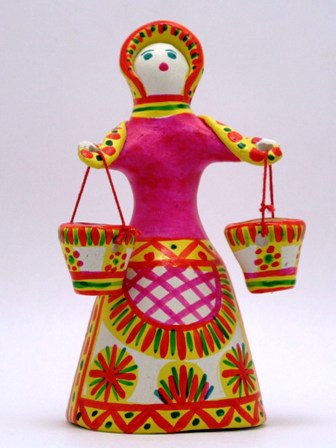 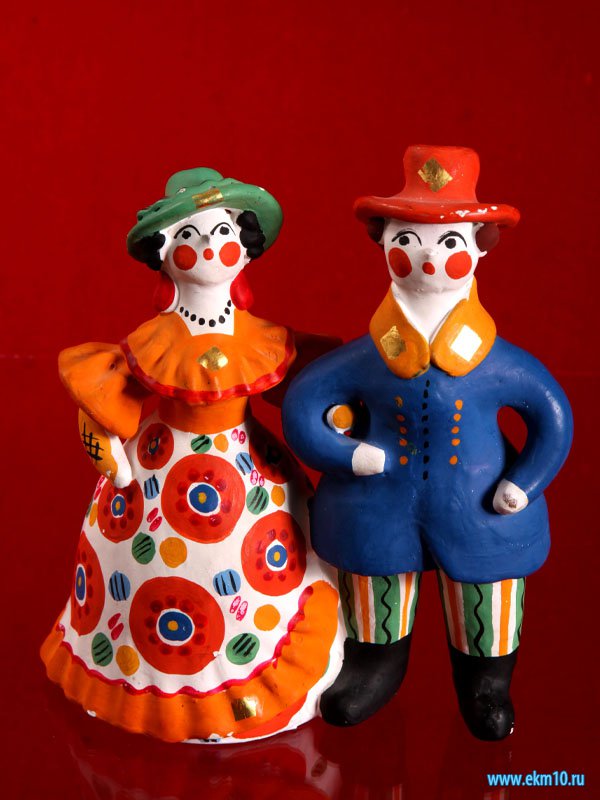 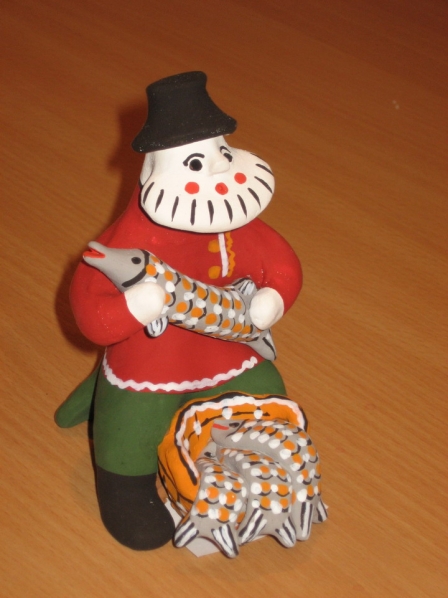 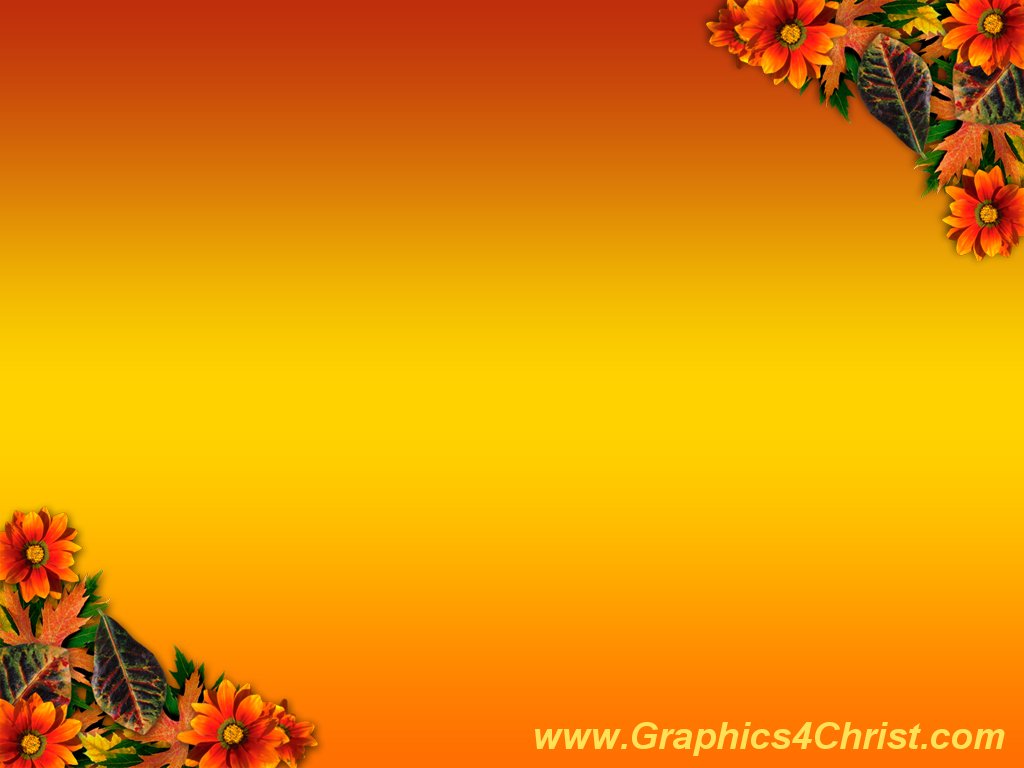 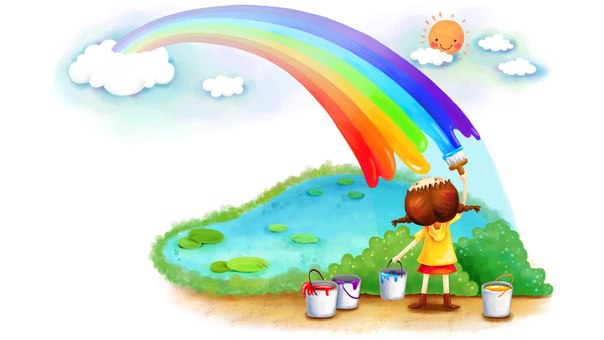 Творенья умельцев дороже                                Душе моей всяких иных
И чем-то особым и звонким похожи
 На тех, кто задумывал их.
Б. Дубровин
Спасибо за урок!